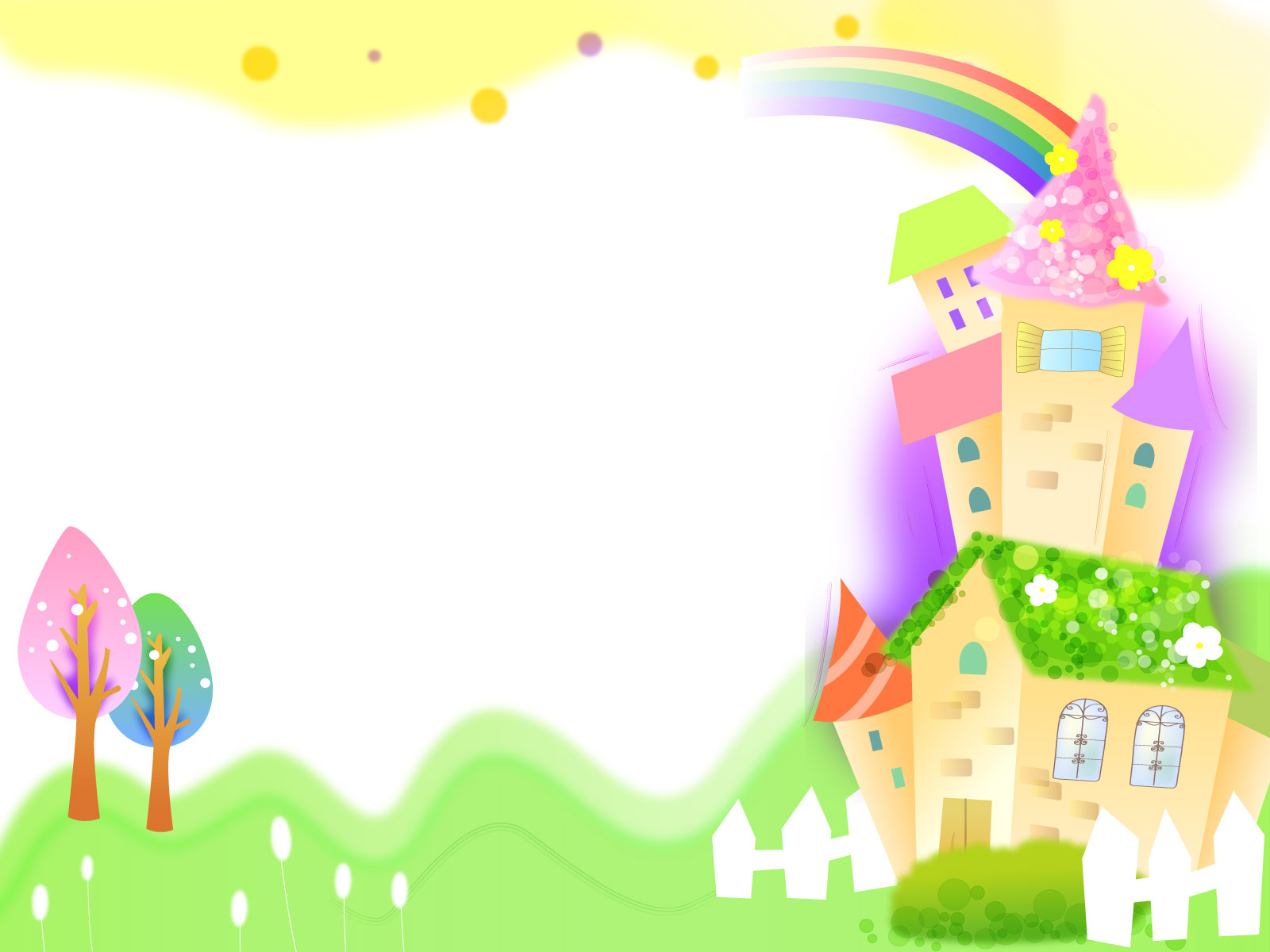 МУНИЦИПАЛЬНОЕ КАЗЁННОЕ ДОШКОЛЬНОЕ ОБРАЗОВАТЕЛЬНОЕ УЧРЕЖДЕНИЕ
 ДЕТСКИЙ САД ОБЩЕРАЗВИВАЮЩЕГО ВИДА №1
«Что должен уметь 
ребёнок, который  
идет в детский сад»
Подготовила:
педагог - психолог
Ускова Жанна 
Александровна
Узловая 2021
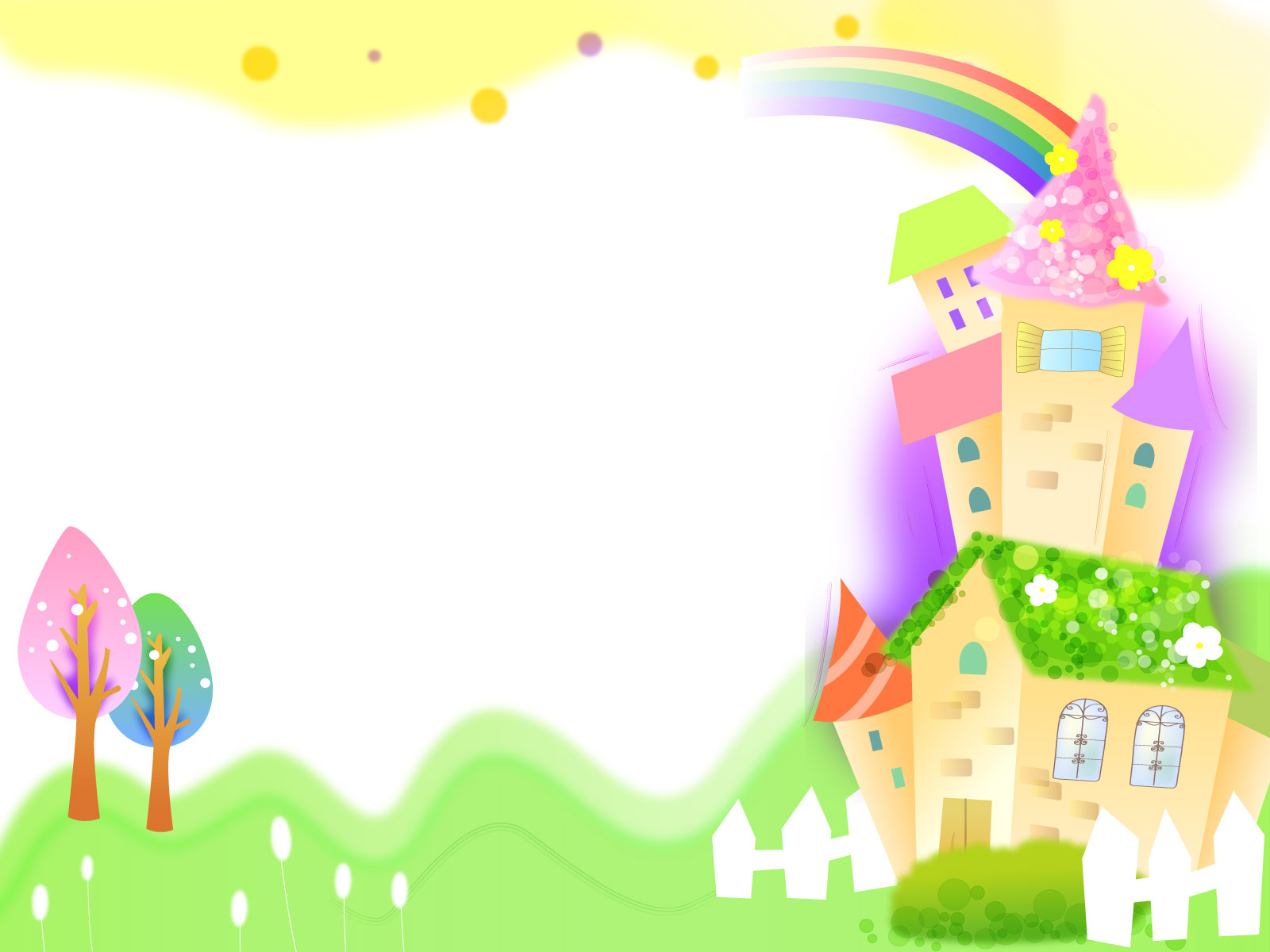 Детский сад, детский сад –Это домик для ребят!Это домик для души,Здесь играют малыши!Детский сад, детский сад –Для ребят как шоколад!Приходи сюда скорей,Здесь найдешь своих друзей!
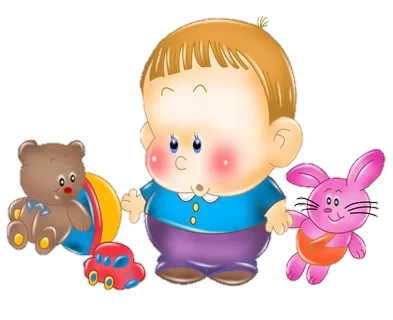 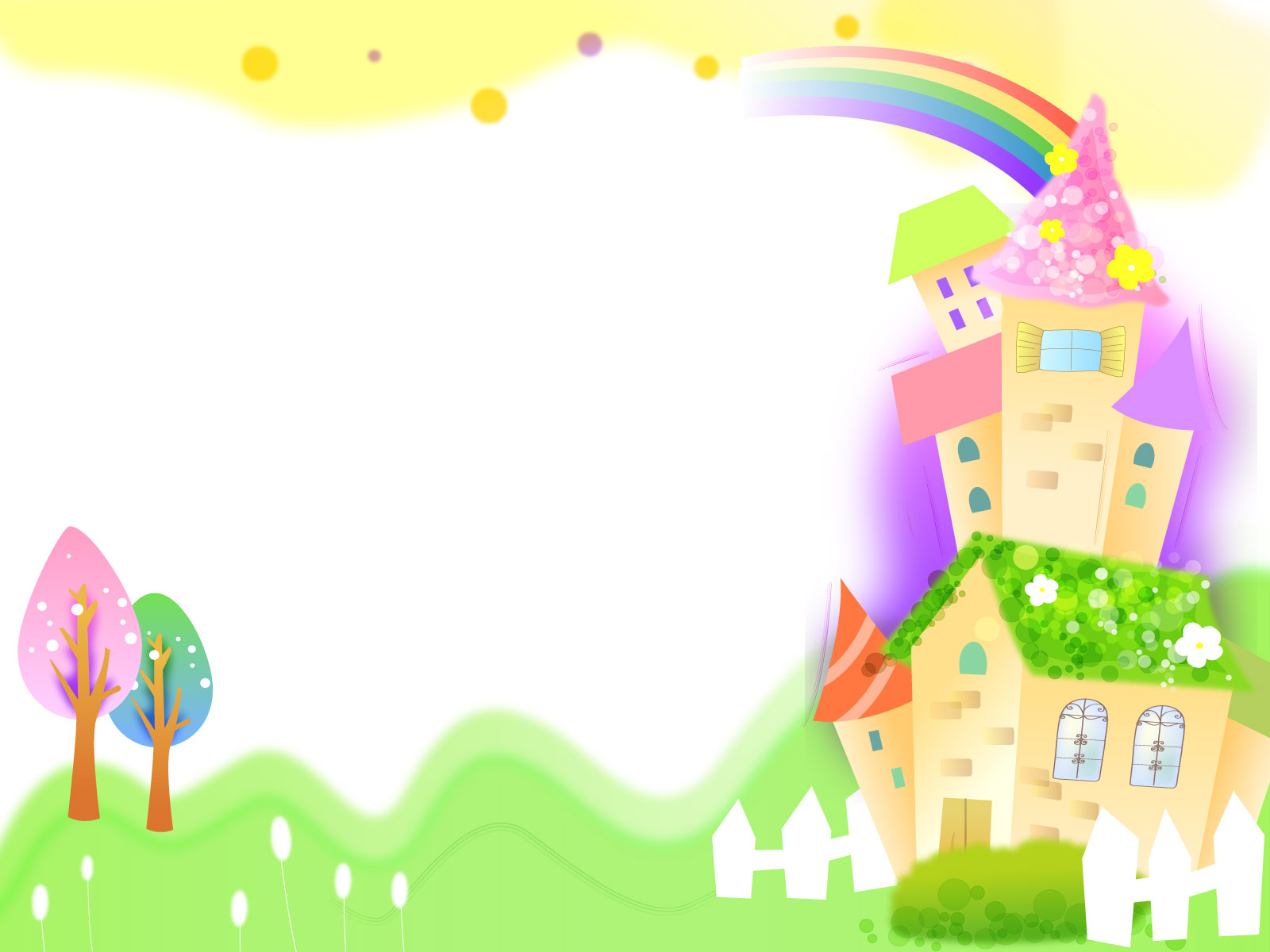 Мамина и папина задача – принять все меры для подготовки малыша к дошкольному учреждению. Но чтобы всё сделать правильно, нужно знать, что должен уметь ребенок, готовящийся к детскому саду.
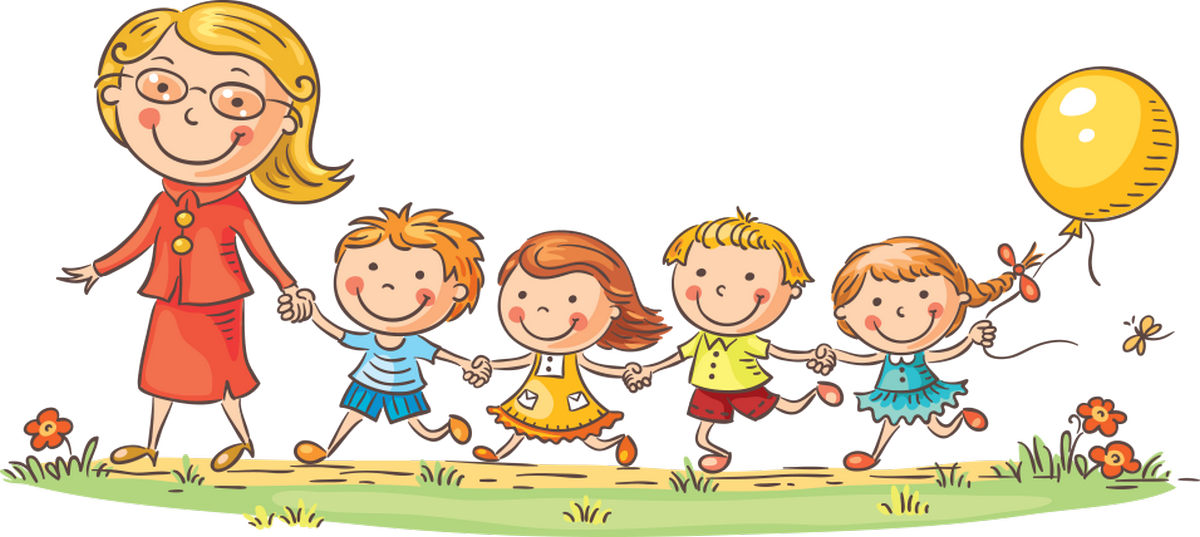 Идеальный возраст перед тем как узнать, что должны уметь дети к детскому саду, нужно определить оптимальный возраст начала посещения образовательного учреждения.
До 1,5 лет. Посещение детского сада малышом младше полутора лет – не очень хорошая идея. Во-первых, ребенок в столь юном возрасте нуждается лишь в маме, сверстники ему ещё не нужны. Во-вторых, в эти годы даже короткая разлука с матерью воспринимается крохой как трагедия.
В 2 годика. В этом возрасте дети уже начинают интересоваться ровесниками, но играют по-прежнему рядом, а не вместе. Ребенок привыкает к условиям сада, однако подобная адаптация больше напоминает смирение обречённого узника.
В 3 года. Трёхлетний ребенок уже начинает понемногу интересоваться компанией сверстников и общением с ними. К тому же трёхлетки стремятся к самостоятельности, поэтому адаптационный кризис обычно протекает легче
В 4 года. Нервная система малыша активно развивается, поэтому его поведение отличается нестабильностью, что затрудняет привыкание к детскому саду. Специалисты рекомендуют переждать эту пору в домашних условиях.
К 5 годам. Пятилетние детки – обычно активные, доброжелательные, стремящиеся общаться и взаимодействовать с ровесниками. Если родители прежде не успели определить ребенка в дошкольное учреждение, то нужно успеть это сделать сейчас, поскольку малыш точно готов к детсадовским условиям.
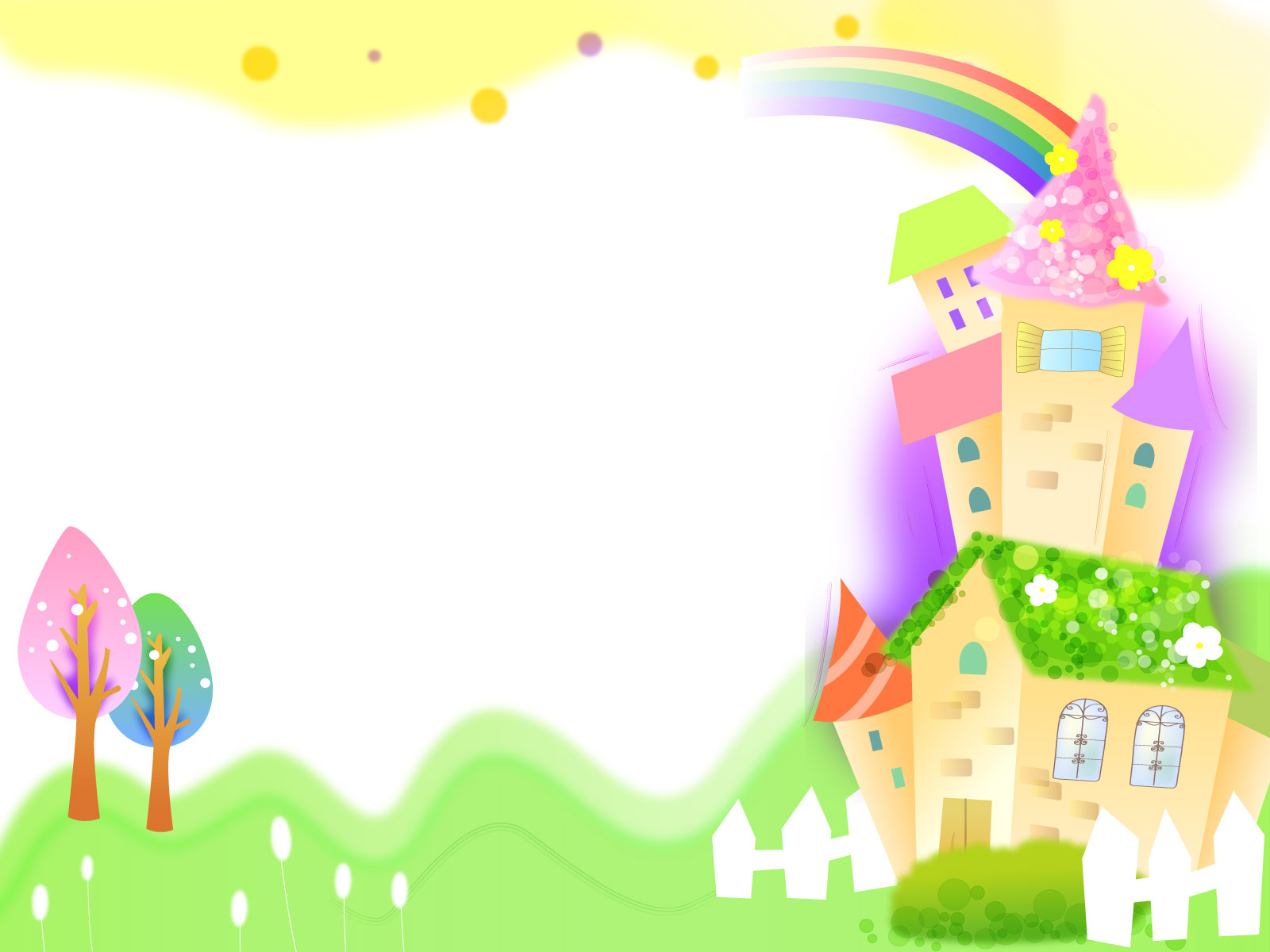 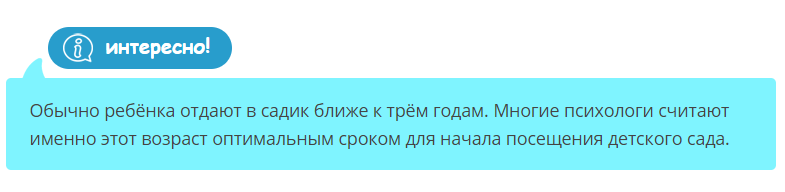 Именно о нём мы и будем говорить, обсуждая вопрос, что должен уметь малыш к началу посещения дошкольного учреждения.
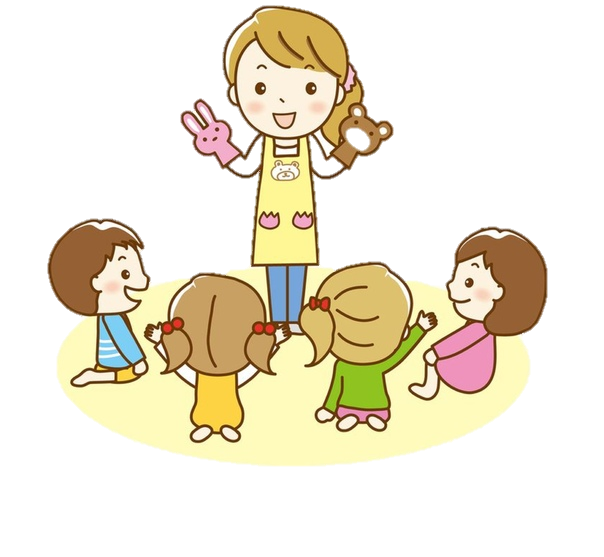 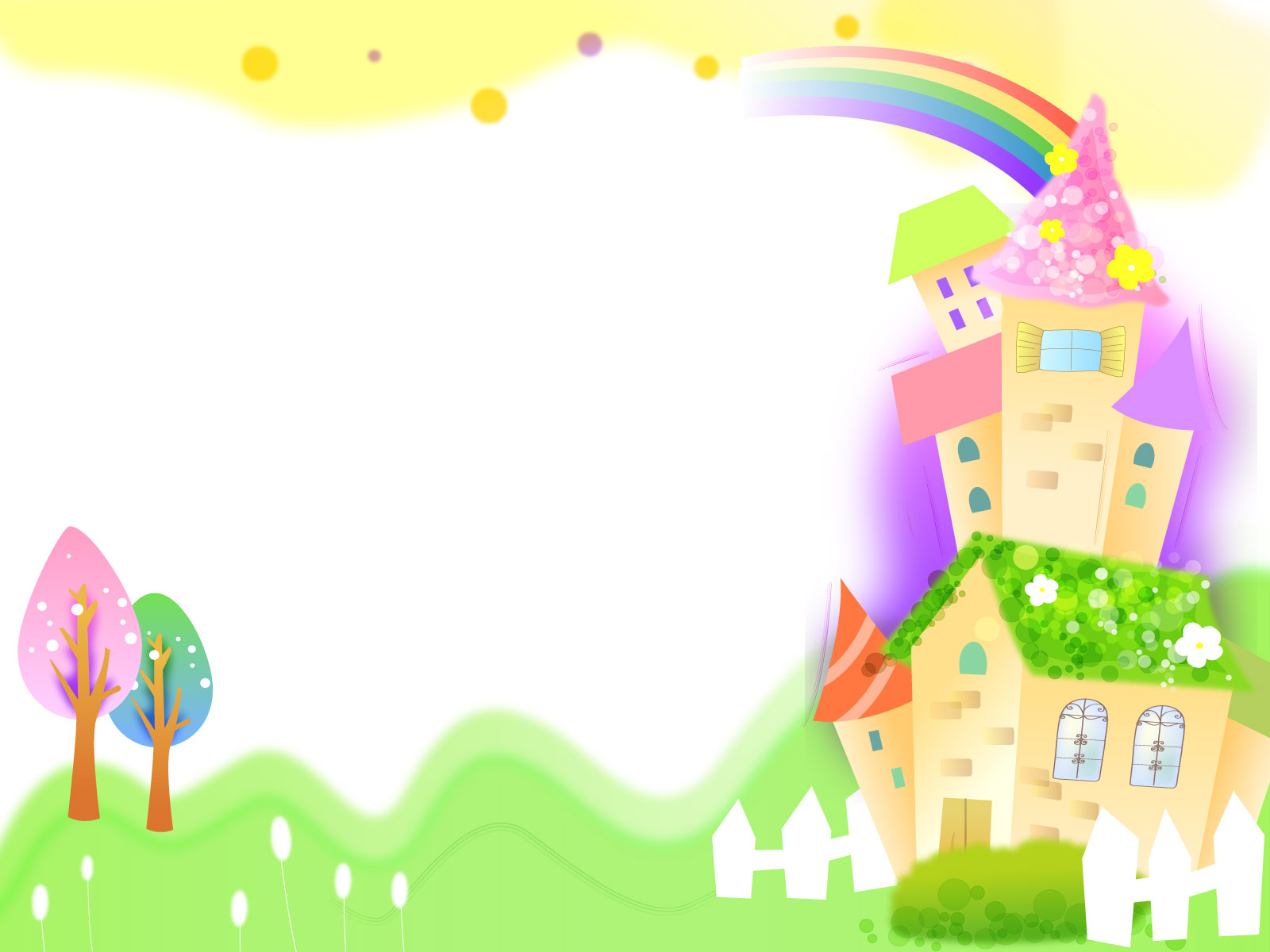 Что должен знать и уметь ребёнок 
к детскому саду?
Чтобы ребёнок почувствовал себя более уютно в детском саду, а адаптационный процесс прошёл максимально безболезненно, крайне важно понимать, какими навыками должны обладать дети. Это поможет подтянуть малыша по определённым показателям, уделить больше внимания несформированным умениям.
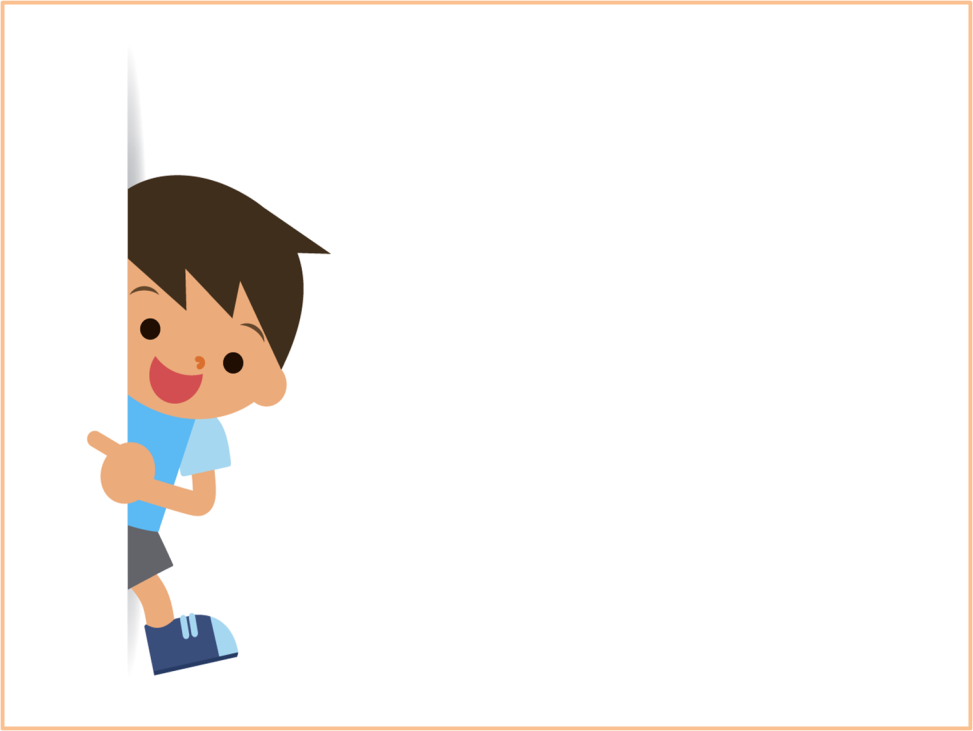 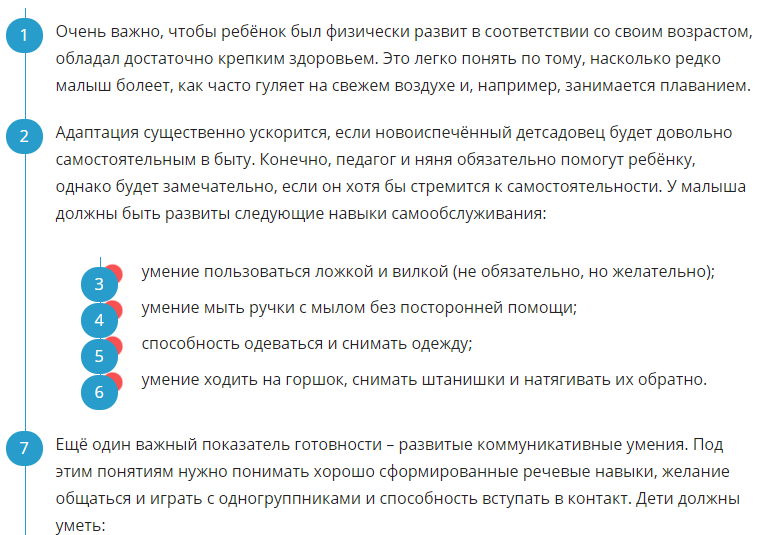 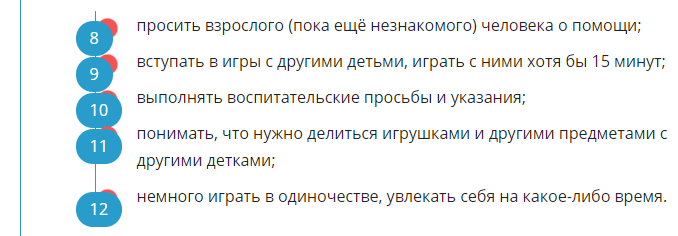 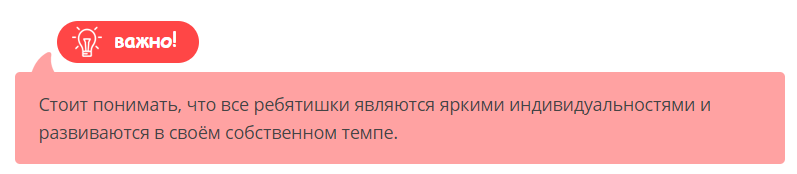 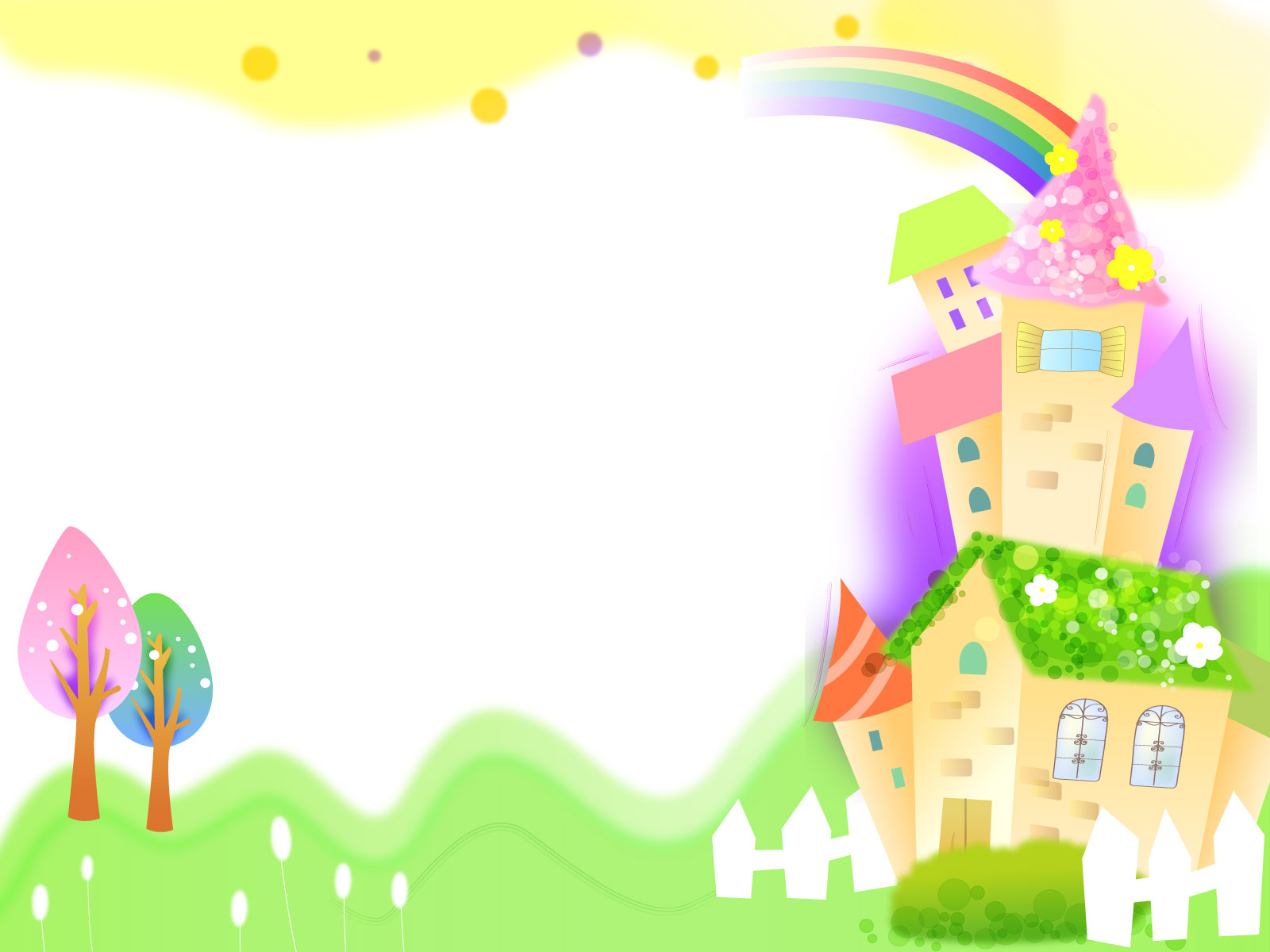 Поэтому при определении уровня готовности вашего чада к саду не забывайте и о том, что нужно ориентироваться не только на усреднённые показатели, но и на личность ребёнка.
Таким образом, дети должны усвоить множество сложных для них вещей, перед тем как освоиться в детском саду. Не всегда ребенок с лёгкостью осваивает все навыки, поэтому родителям нужно помочь ему справиться с различными проблемами и научить многим полезным умениям. Психологи советуют готовиться к саду примерно за 3-4 месяца до начала первого похода в группу. Адаптация в детском саду у детей проходит по-разному, однако быстрее приспосабливаются те дети, которых с раннего детства приучали к самостоятельности и поощряли их желание делать всё самим.
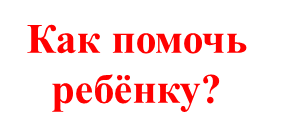 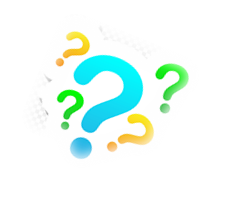 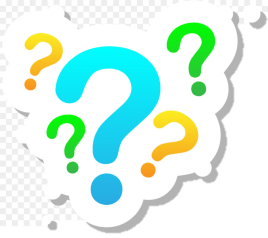 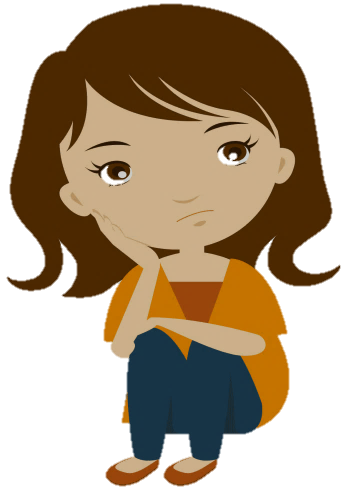 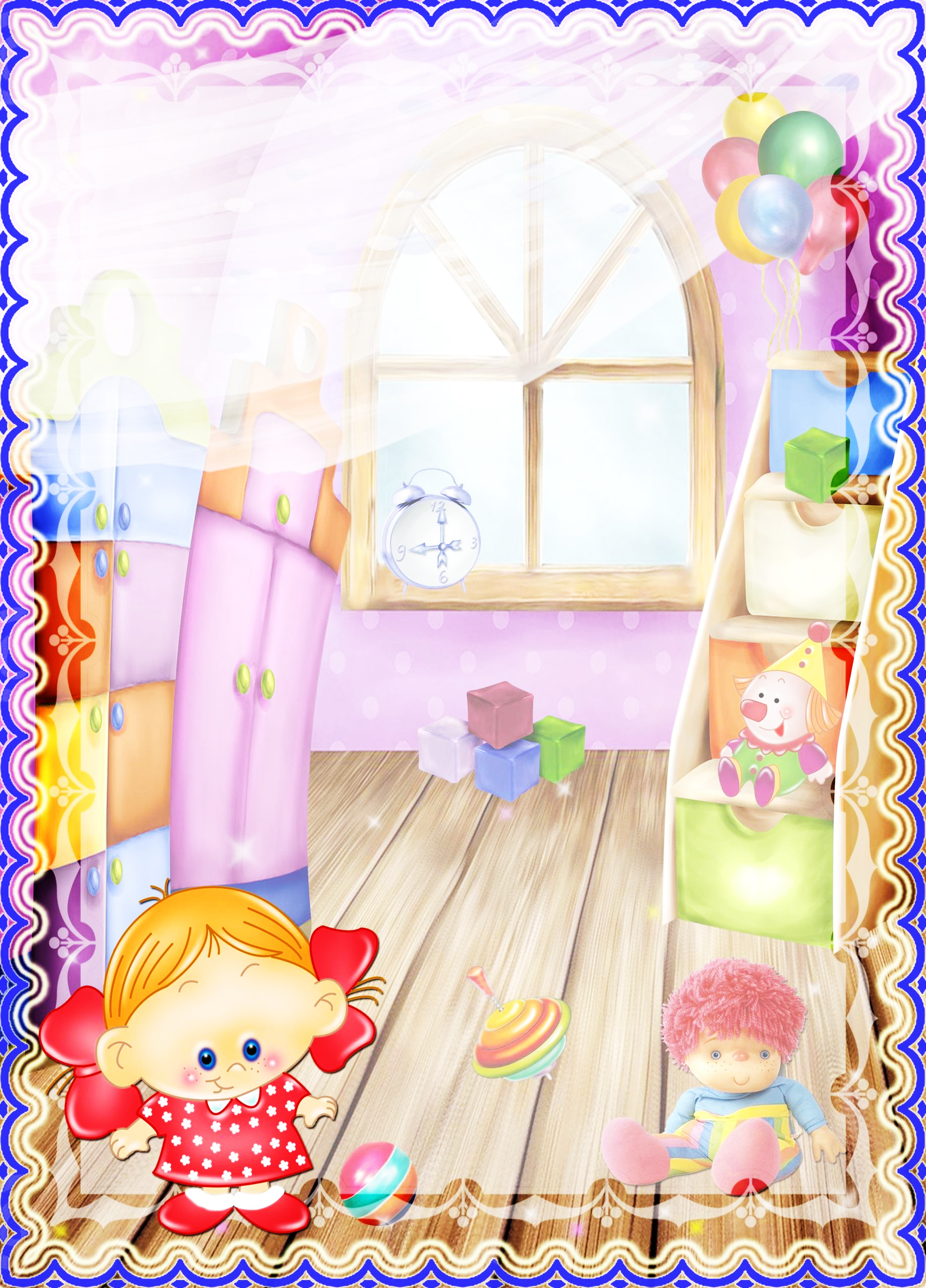 Учим ребёнка одеваться-раздеваться
Подобные умения должны быть сформированы к трём годам, но только если взрослые постарались научить малыша заранее натягивать непослушные рукавчики и штанины. Что нужно делать?
- Заинтересованность к самостоятельному одеванию важно поощрять, например, через похвалу любой незначительной попытки одеться своими силами. Ребёнок сам подтягивает штаны, слезая с горшочка? Обязательно хвалите. Уже 15 минут пытается застегнуть пуговку или надеть носочки? Не торопите, напротив, подбодрите, не замечая маленькие промахи.
-  Нужно научить ребёнка снимать одежду таким образом, чтобы у взрослых не возникало необходимости её выворачивать лицевой стороной. Не секрет, что дети просто сдирают колготки, попутно выворачивая их наизнанку. Кроме того, следует приучать кроху укладывать одежду на стульчик, а не бросать куда попало.
-  Не забудьте обеспечить ребёнка перед детским садом легко снимающейся и одевающейся одеждой. Кофточка с широкой горловиной в данной ситуации лучше водолазки или свитера, молния предпочтительнее пуговиц. Приобретайте ботинки с липучками, от шнурков лучше отказаться.
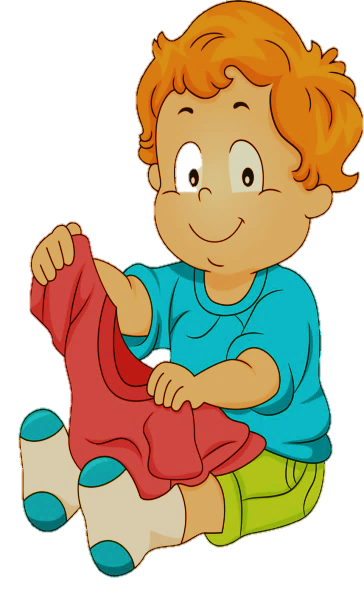 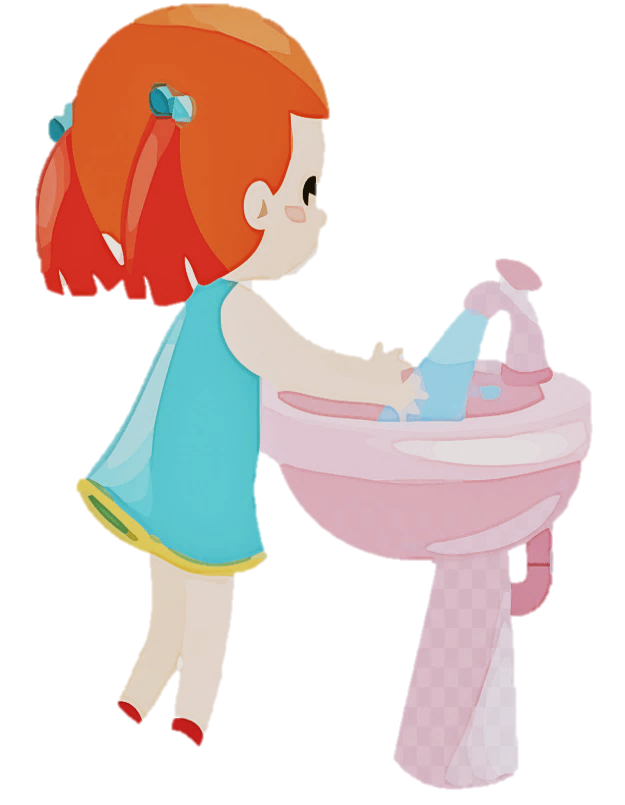 2. Совершенствуем навыки гигиены
Мыть ручки ребёнок должен уже в 2-3 годика, конечно, поначалу он будет мокрым, а всё вокруг забрызганным водой, однако детская самостоятельность намного важнее. Аккуратности нужно приучать чуть-чуть позднее.
Дети должны заходить в ванную комнату перед каждым приёмом пищи или после всякого похода к горшку. Чтобы научить малыша мыть ручки, сделайте следующее:
поставьте рядом с раковиной удобную и безопасную скамейку, подвесьте маленькое полотенце так, чтобы кроха смог до него дотянуться;
превратите процесс обучения в увлекательную игру, которая будет сопровождаться стишками, потешками и песнями, в непринуждённой форме рассказывая, как нужно намыливать ладони, смывать пенку и вытирать пальчики полотенцем;
не забывайте высказывать одобрение детским попыткам, проявленному усердию.
Ребёнок, поступающий в дошкольное учреждение, должен уметь пользоваться горшком или унитазом. Нужно научить его снимать штаны или трусики, усаживаться на горшок, вытирать попу бумагой. К трём годам вы должны забыть о подгузниках, даже при длительных прогулках.
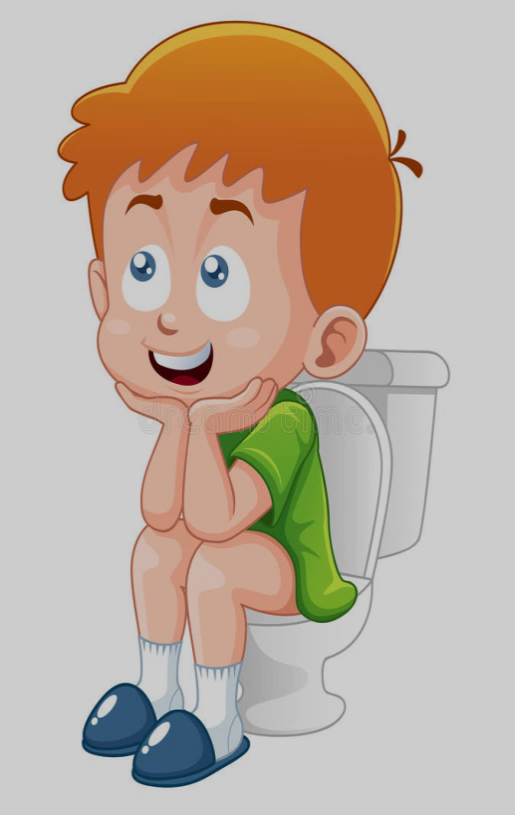 3. Учим малыша кушать самостоятельно
       Как научить ребенка есть ложкой? Родители сами должны решать, когда вручать ребёнку столовые приборы, ориентируясь на его поведение и желание. Если кроха просит ложку, дайте ему её. Безусловно, поначалу каша будет обнаруживаться везде, но затем малыш научится направлять её строго в рот.
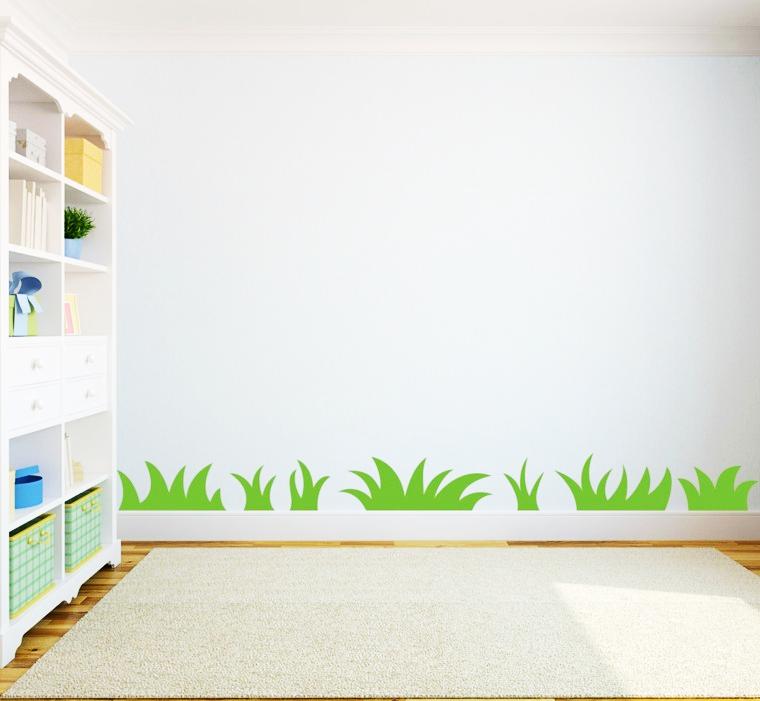 -  Важно научить ребёнка чуточку наклоняться над столом, чтобы он не смог перепачкать поверхность стола и собственную манишку.
Перед детским садом ребенок должен уметь пользоваться салфеткой. Показывайте ему пример обращения с этим гигиеническим предметом, объясняйте, что бумажные салфетки нужны для вытирания ручек и губ.
-  У ребёнка должны быть подходящие ему по размеру столик и стульчик, безопасные тарелки и кружки. Чашка обязательно должна иметь удобную для захвата ручку.


-  Чему учат в детском саду? Сервировать стол, в том числе. Привлекайте ребёнка к сервированию, показывая, как нужно расставлять приборы, укладывать салфетки.
- Обязательно устраивайте семейные обеды и ужины, из которых ребенок сможет узнать, как нужно держать ложку или вилку, вытирать личико салфеткой.
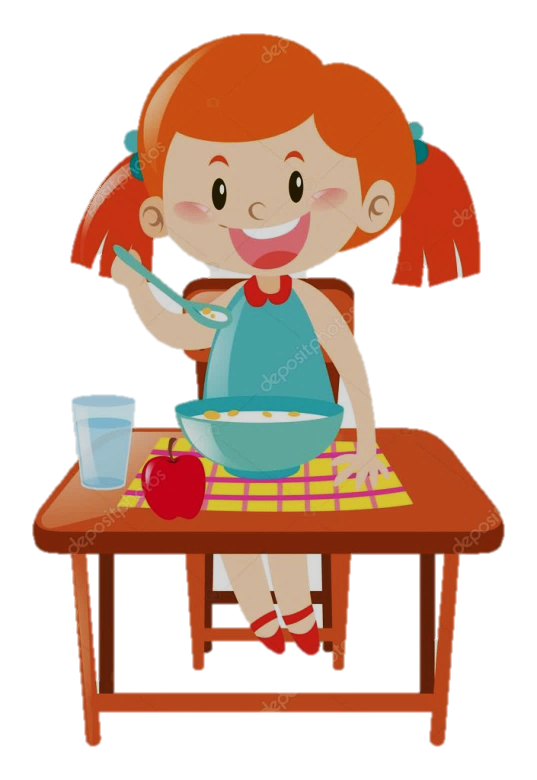 4. Закрепляем умения в игровой деятельности
     Дети лучше воспримут полученные навыки, если подавать их в несерьёзной форме. Этим правилом активно пользуются в детском саду, чему есть очевидные подтверждения. Почему бы и вам не перенять воспитательский опыт?
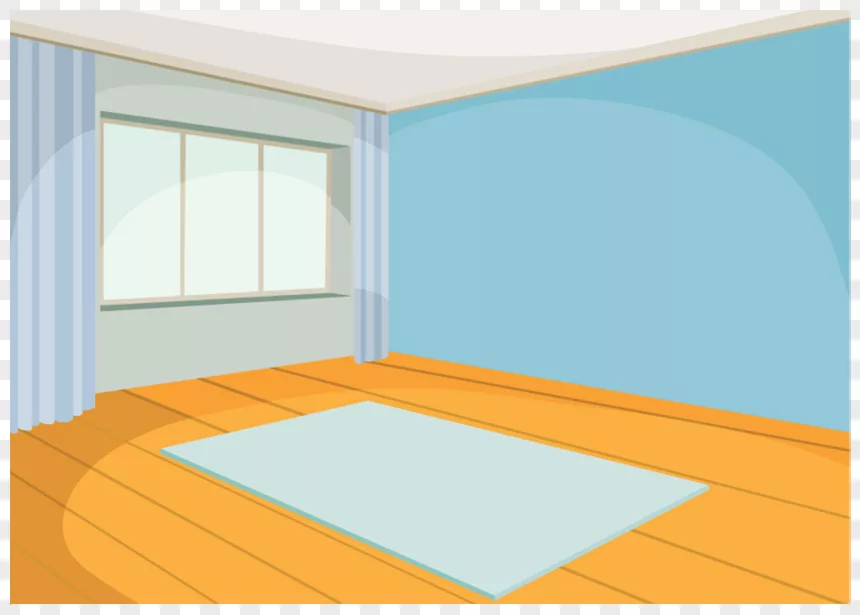 -  Повторить и закрепить навыки вы можете в ходе сюжетно-ролевой игры. Погуляв с куклой, малыш должен вымыть ей ручки. За «обедом» кукла должна кушать ложкой и вытирать ротик салфеткой. Укладывая пупса спать, малыш раздевает и снимает с него одежду, а после «сна» одевает и отправляется на улицу.
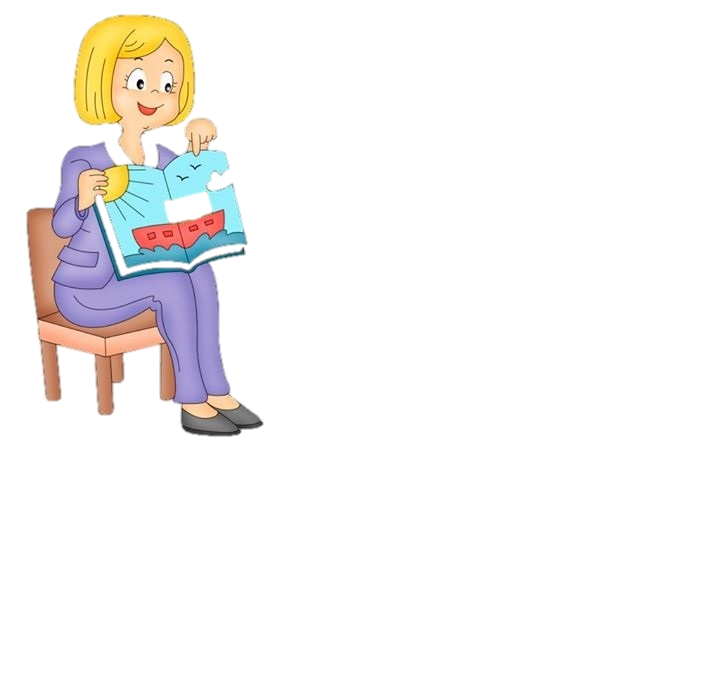 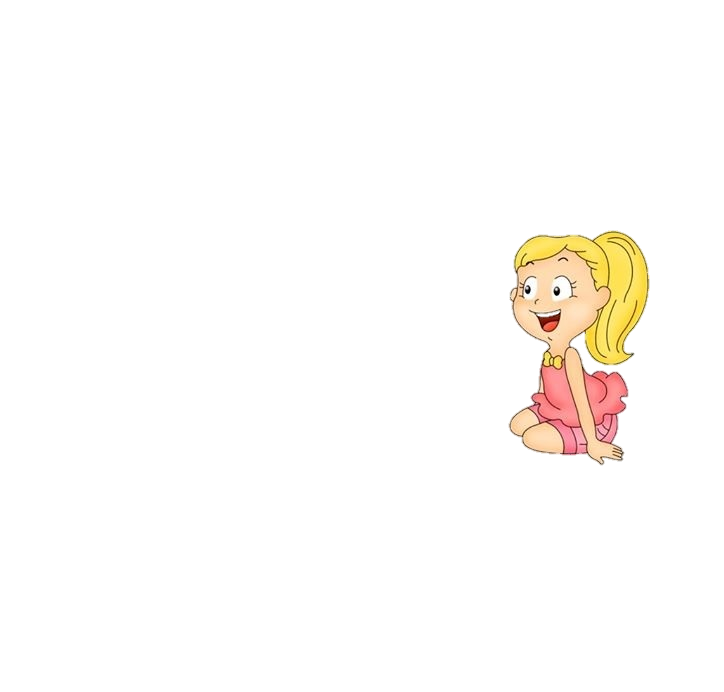 -  Все эти манипуляции невозможны без достаточного уровня развития тонкой моторики пальцев. Можно приобрести готовые ручные тренажёры, а можно и сделать из подручных материалов. К отрезу плотного материала просто пришейте различные застёжки (пуговки, молнии, липучки и кнопки). Расстёгивая и застёгивая, ребёнок тренирует пальцы и память, фиксируя в голове очерёдность действия.
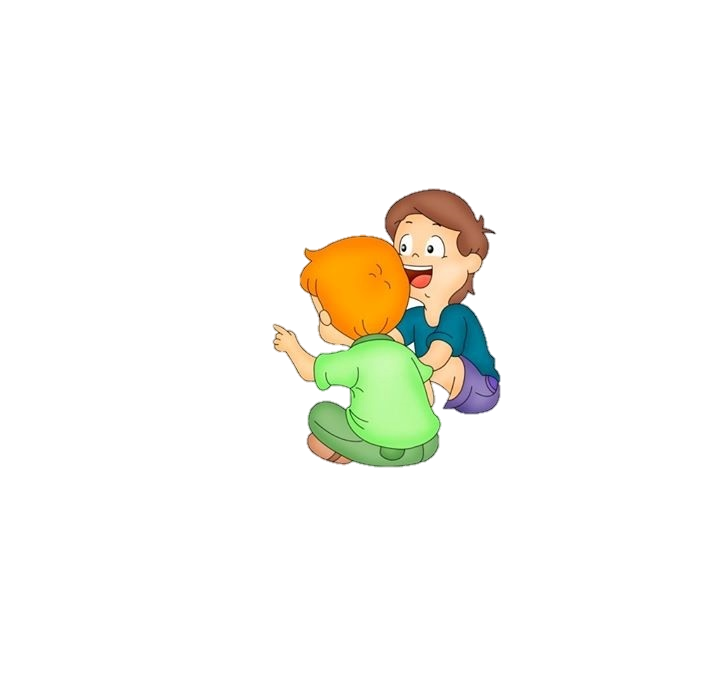 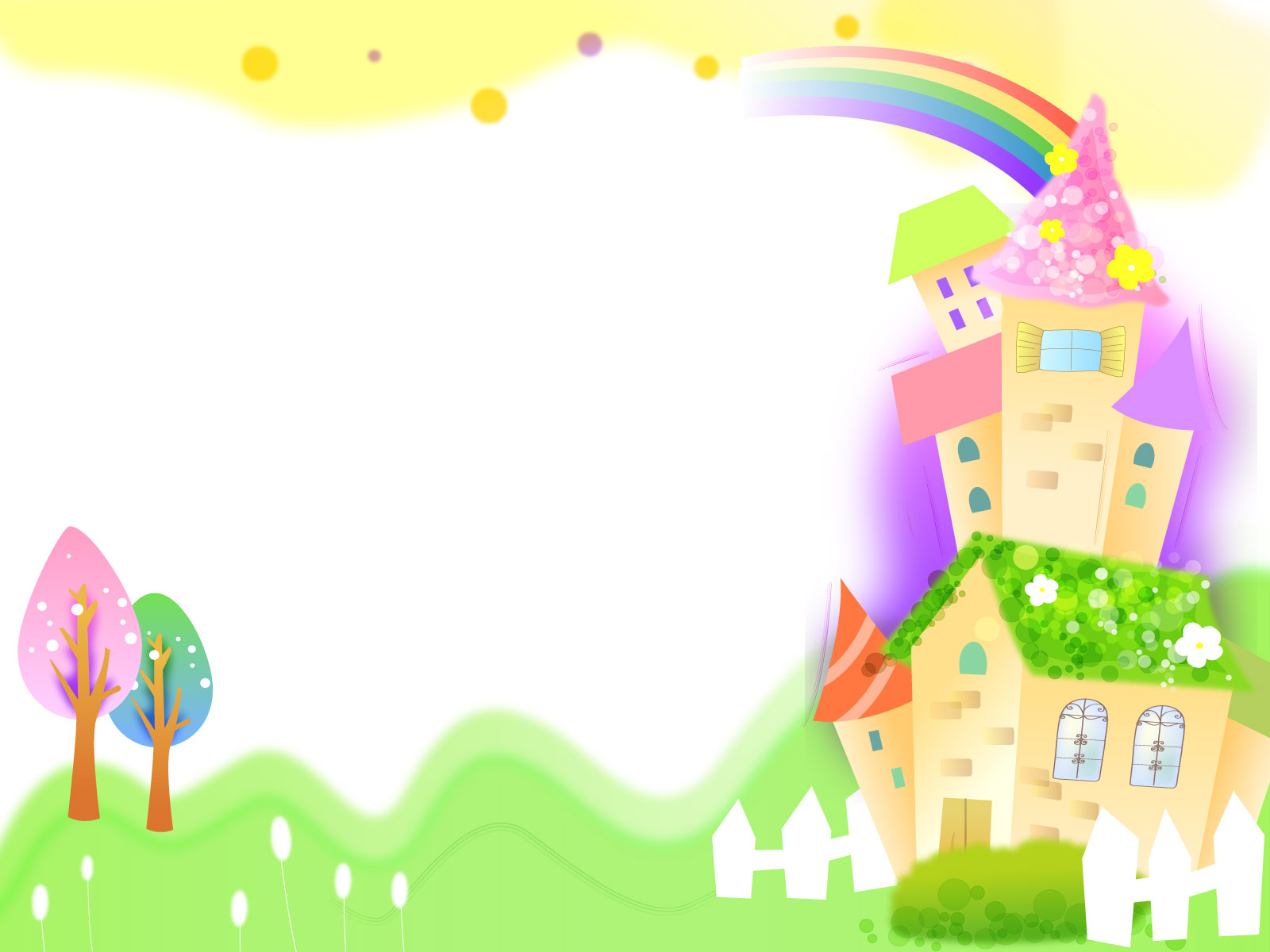 5 Научите ребенка общаться

 -  Научить ребенка вступать в общение со взрослыми и детьми — одна из основных задач родителей при подготовке малыша к поступлению в детское учреждение!
- Если ребенку трудно вступать в контакт  со сверстниками, помогите ему: научите его правильно здороваться с группой детей, предлагать  свои игрушки, попросить разрешения играть с чужими. Правильно реагировать на отказ, находя компромиссный вариант.
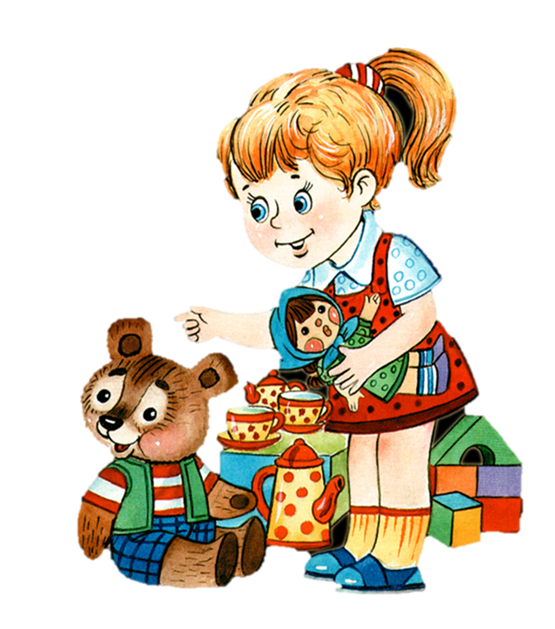 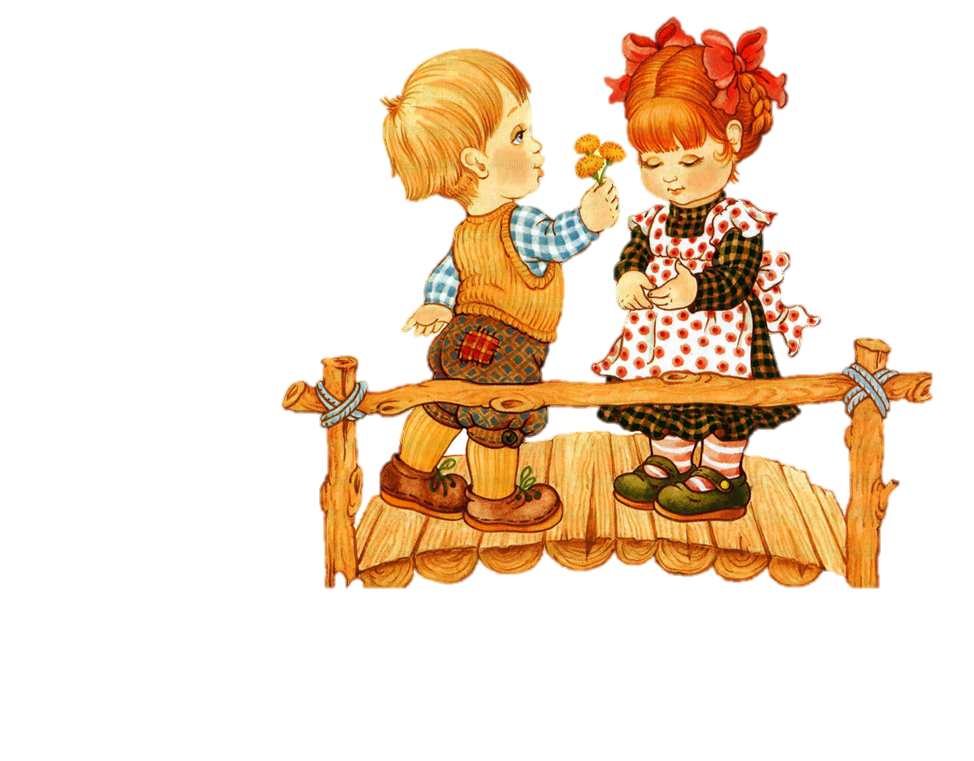 6 Готовность родителей
Обязательно расскажите малышу про детский сад, о том что он там будет делать, к кому сможет обратиться за помощью!
Не забывайте говорить что любите его по-прежнему и обязательно заберёте после работы!
Только Ваше положительное отношение к детскому саду поможет малышу справиться со своими страхами и волнениями!
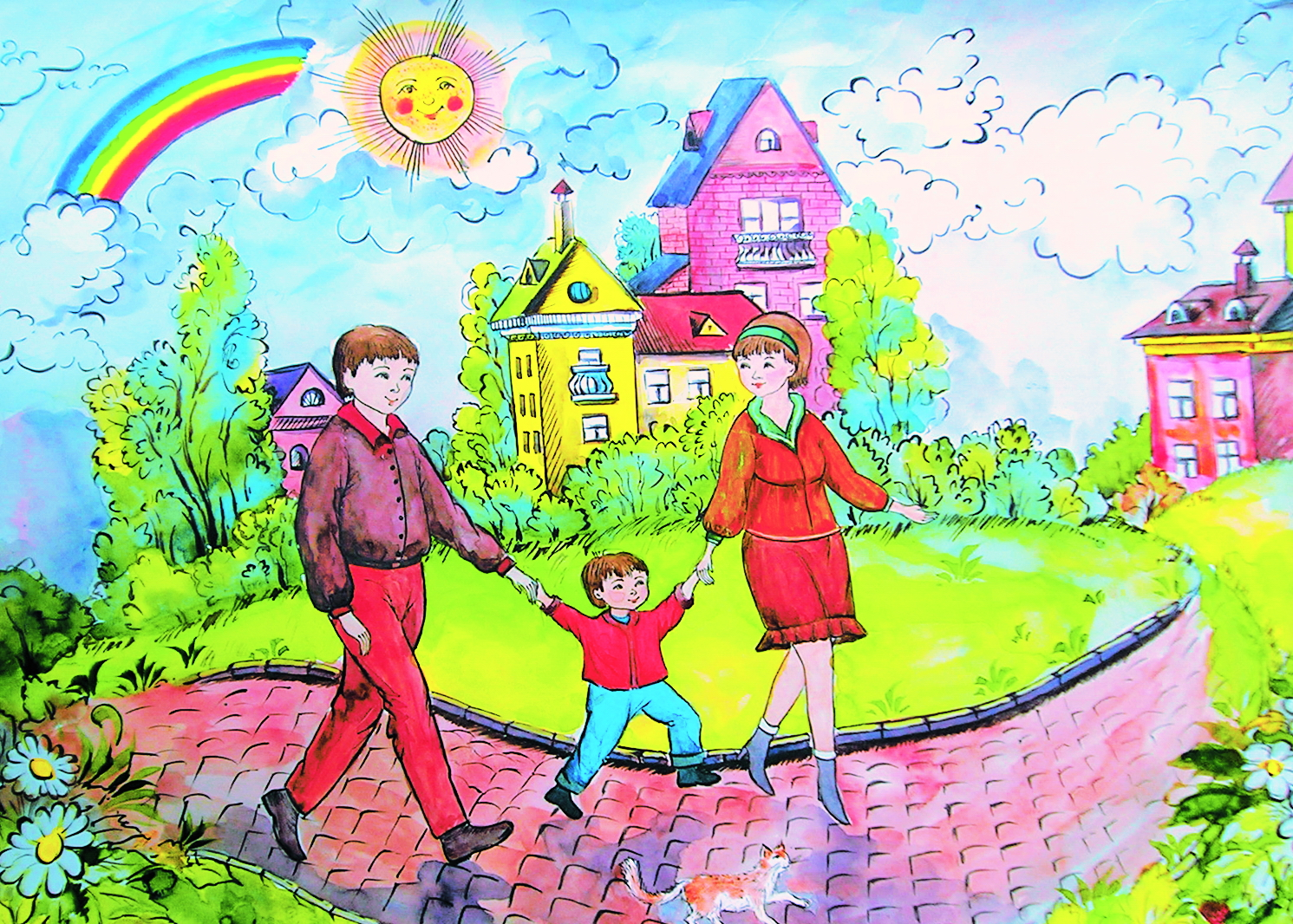 ДЕТСКИЙ САД 
ЖДЕТ ВАС!!!
Воспитатели и ребята тебя уже ждут
Сынок, вот уже и садик!
Скорей же идём туда!